Social Work Competency #1
Demonstrate Ethical and Professional Behavior
April Martin
Using technology ethically and appropriately to facilitate practice outcomes.
Social workers should protect the confidentiality of clients’ written and electronic records and other sensitive information. Social workers should take reasonable steps to ensure that clients’ records are stored in a secure location and that clients’ records are not available to others who are not authorized to have access (NASW, 2008).
Keeping records in locked file drawers.
Do not leave documentation with personal information lying around or on a computer screen that is visible for others to see.
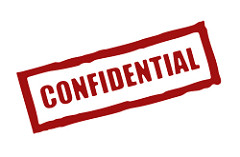 Using technology ethically and appropriately to facilitate practice outcomes cont.
Social workers should not discuss confidential information in any setting unless privacy can be ensured. Social workers should not discuss confidential information in public or semipublic areas such as hallways, waiting rooms, elevators, and restaurants (NASW, 2008) 
Making sure the door is closed or that you and your client are in a private area when you are discussing their case. 
When discussing information about a client or a case you should be mindful of saying the persons name or identifying information in a public setting in case others can hear.
Demonstrate professional demeanor.
Dressing professionally

Using proper grammar

Being respectful and courteous to clients and coworkers.

Electronic communication within the agency should be used solely for the needs and best interest of the client.
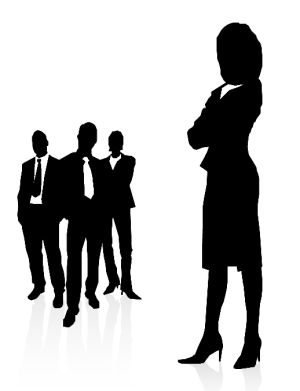 Using reflection to manage personal values…
Often times using reflection can better help the social worker relate to what the client is saying. 
It is even more helpful if the social worker is familiar or has experienced the same dilemma as the client is currently.
Ex: client I saw last week was volunteering at an agency that she really liked to receive her benefits. She mentioned that there may be a permanent position available soon and that she would like to have it.  
Client: “This is a lot of volunteer work that I have to do for such a small amount of income”.
Social worker: “You are exactly right, but you said that a permanent position will be available soon and if you continue to do a great job and show your willingness to work, there’s a possibility that you could get the job…”.